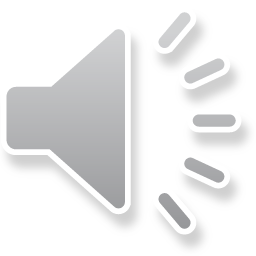 HALLOWEEN GAME
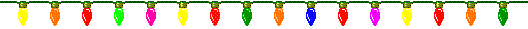 TRICK
OR
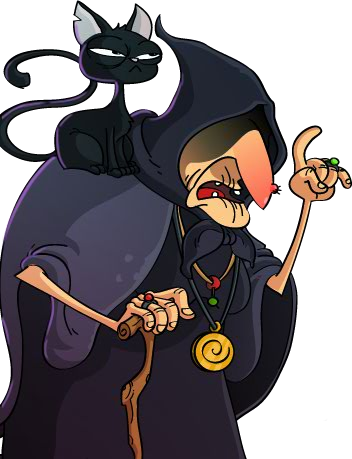 TREAT
POWERPOINT GAME
Câu hỏi số 1 ? [ Question 1 ? ]
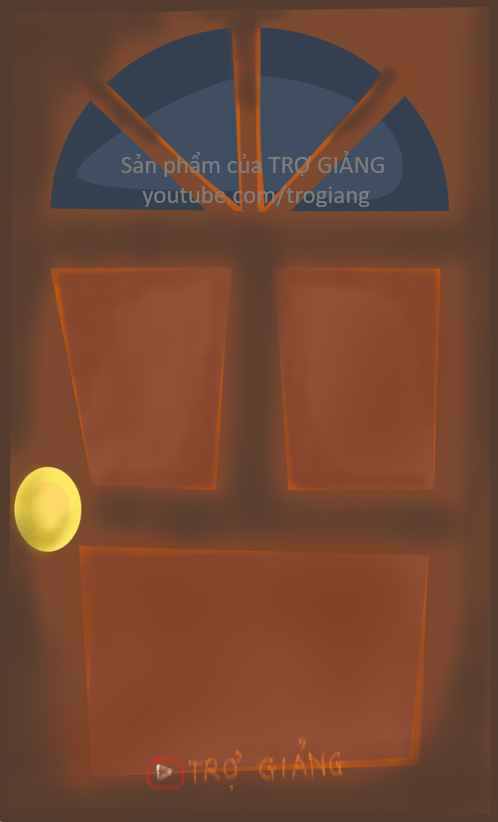 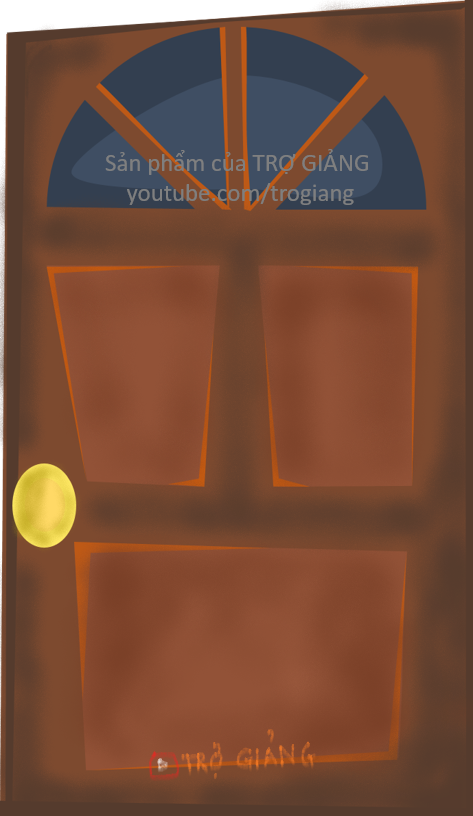 Điền đáp án ĐÚNG vào đây.
[ Correct answer ]
Điền đáp án SAI vào đây.
[ Wrong answer ]
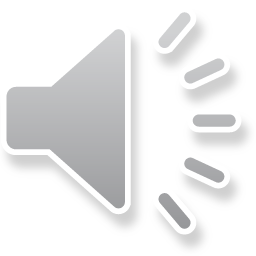 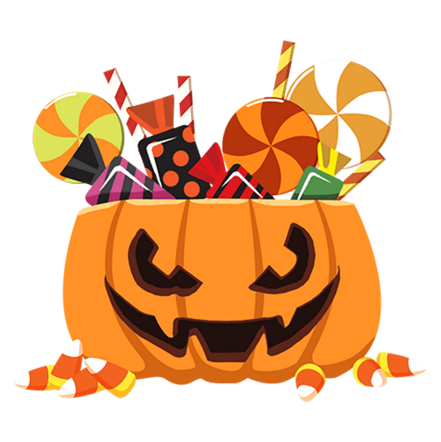 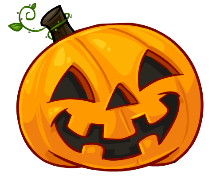 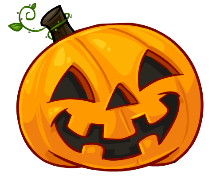 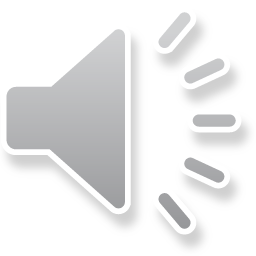 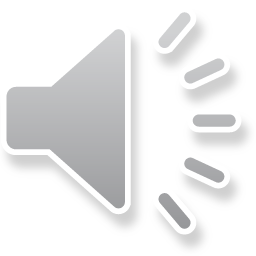 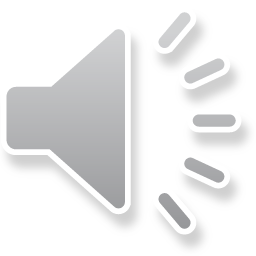 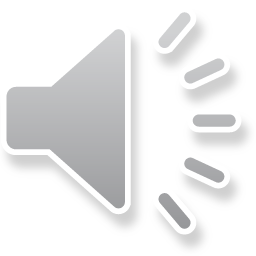 Câu hỏi số 2 ? [ Question 2 ? ]
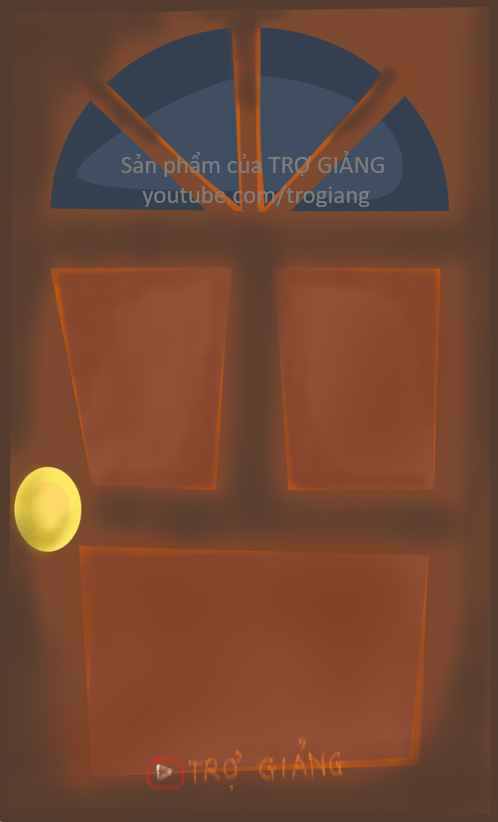 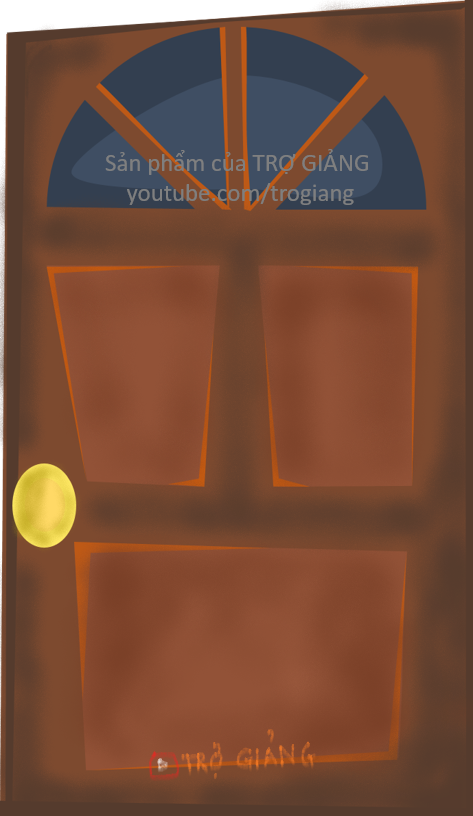 Điền đáp án SAI vào đây.
[ Wrong answer ]
Điền đáp án ĐÚNG vào đây.
[ Correct answer ]
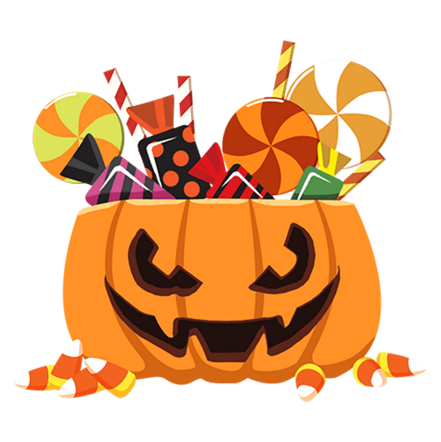 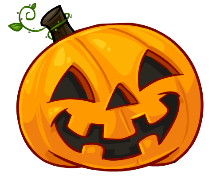 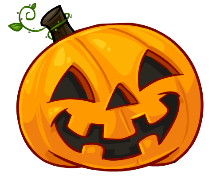 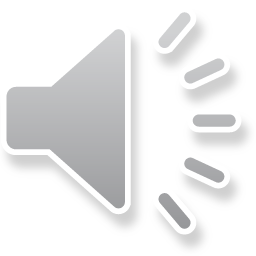 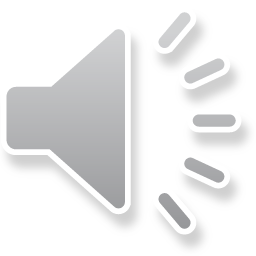 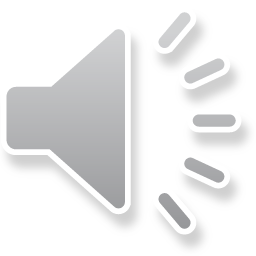 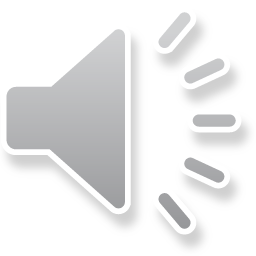 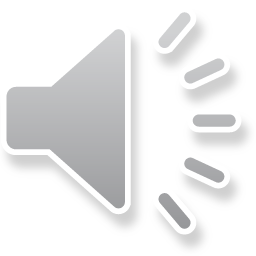 Câu hỏi số 3 ? [ Question 3 ? ]
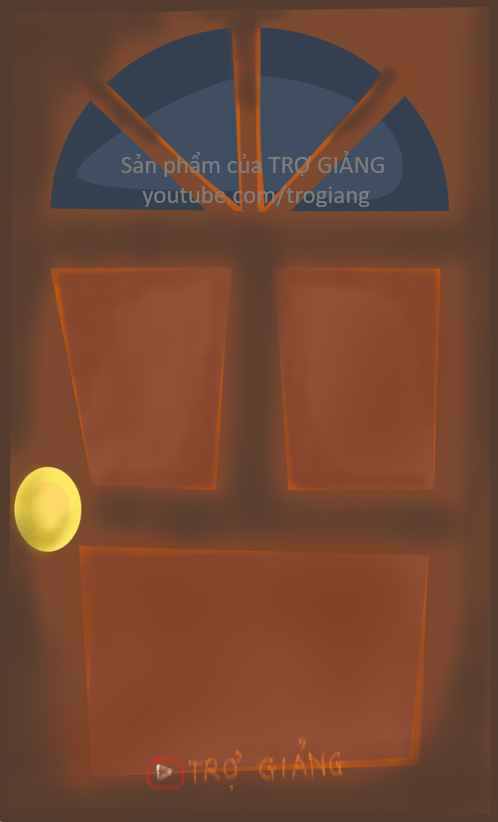 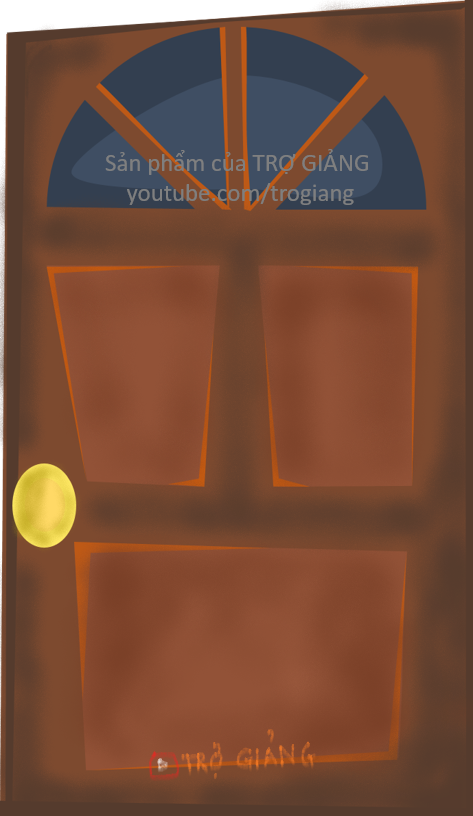 Điền đáp án SAI vào đây.
[ Wrong answer ]
Điền đáp án ĐÚNG vào đây.
[ Correct answer ]
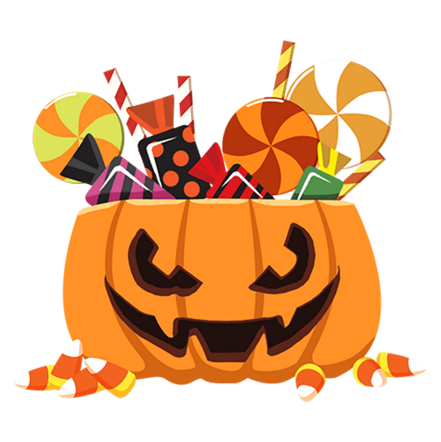 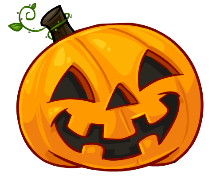 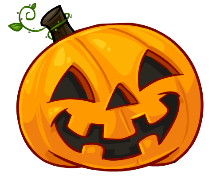 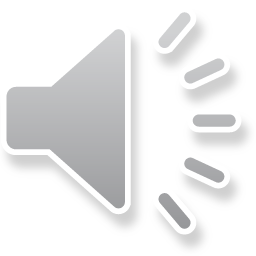 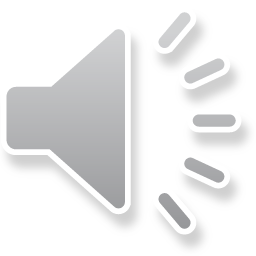 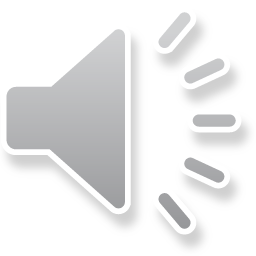 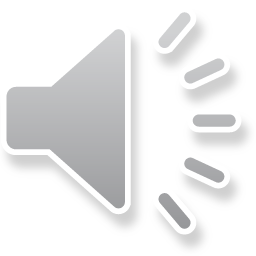 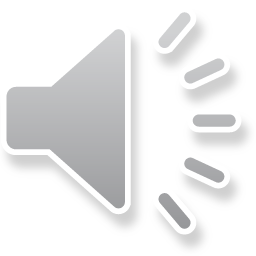 Câu hỏi số 4 ? [ Question 4 ? ]
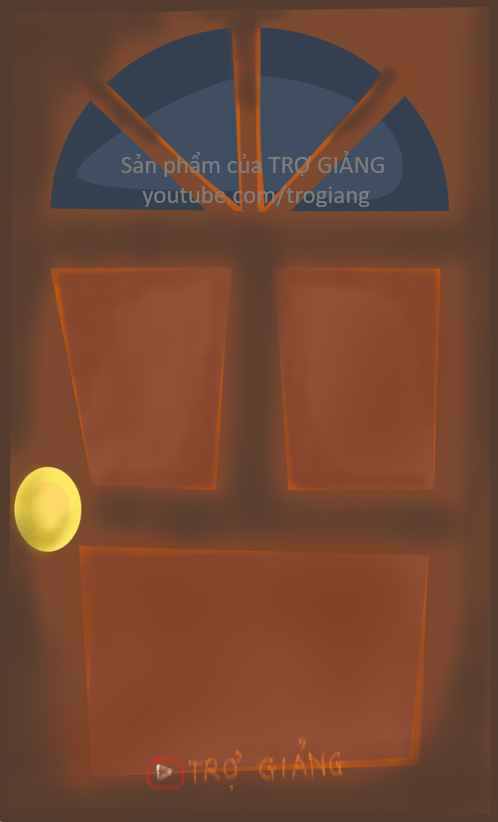 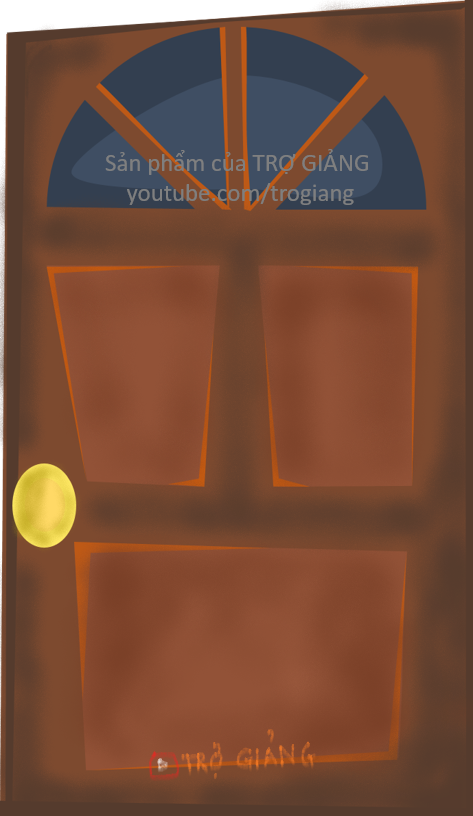 Điền đáp án ĐÚNG vào đây.
[ Correct answer ]
Điền đáp án SAI vào đây.
[ Wrong answer ]
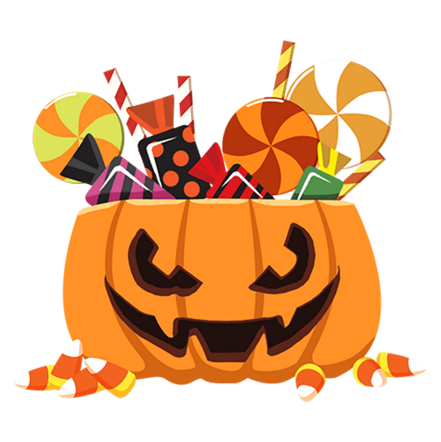 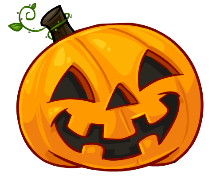 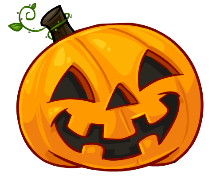 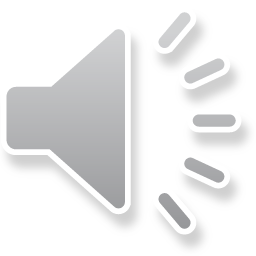 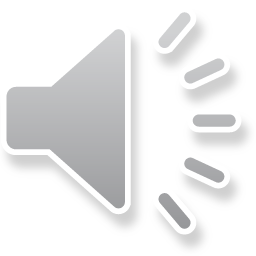 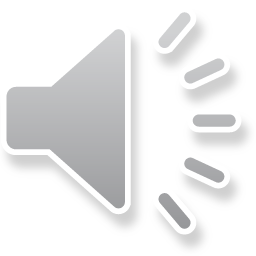 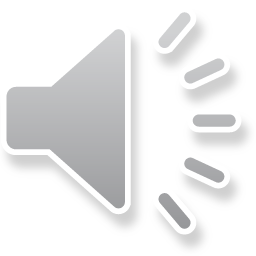 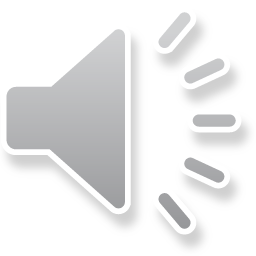 Câu hỏi số 5 ? [ Question 5 ? ]
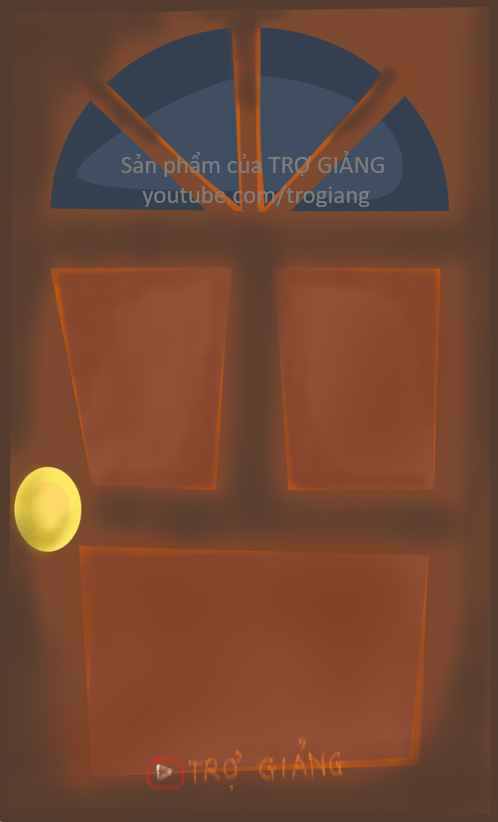 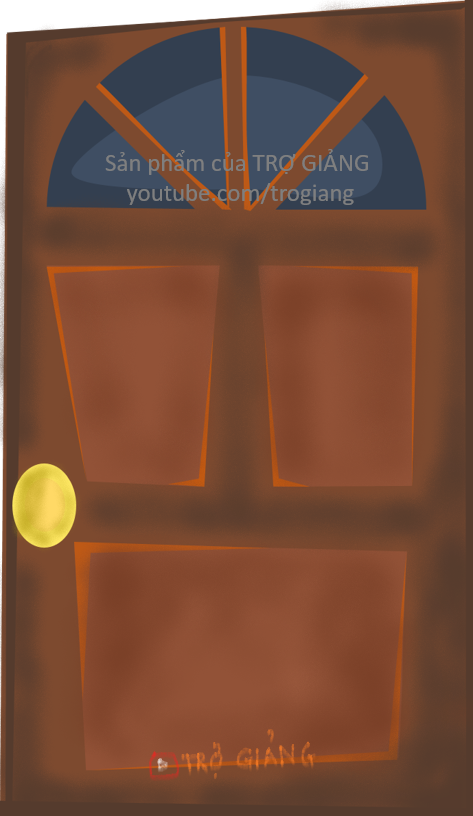 Điền đáp án SAI vào đây.
[ Wrong answer ]
Điền đáp án ĐÚNG vào đây.
[ Correct answer ]
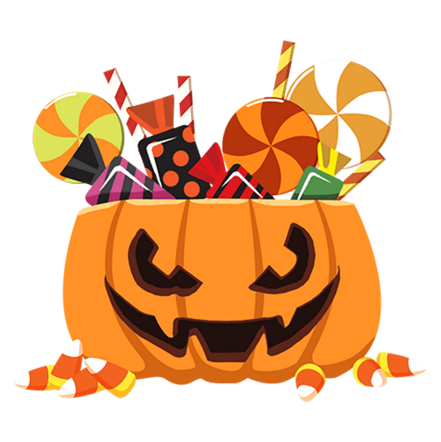 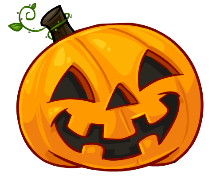 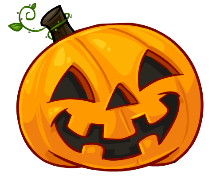 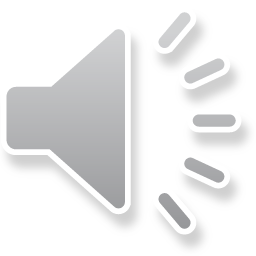 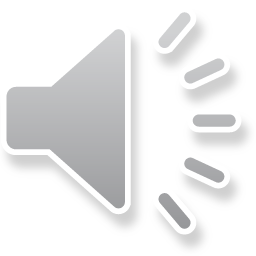 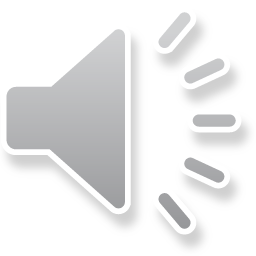 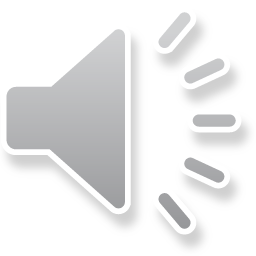 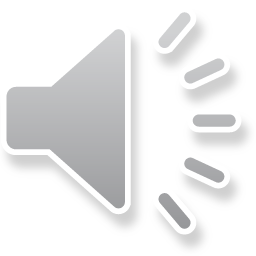 Câu hỏi số 6 ? [ Question 6 ? ]
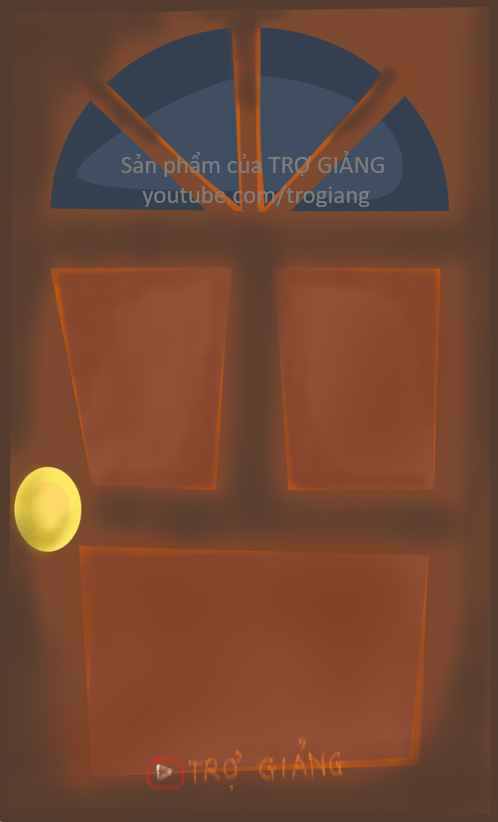 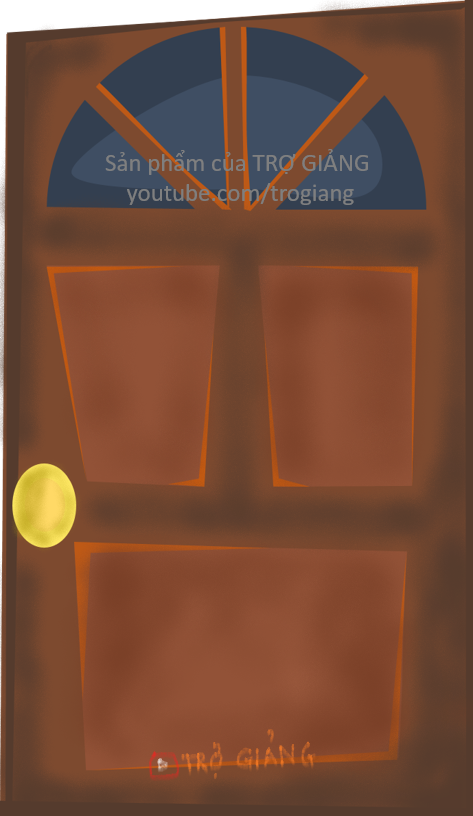 Điền đáp án ĐÚNG vào đây.
[ Correct answer ]
Điền đáp án SAI vào đây.
[ Wrong answer ]
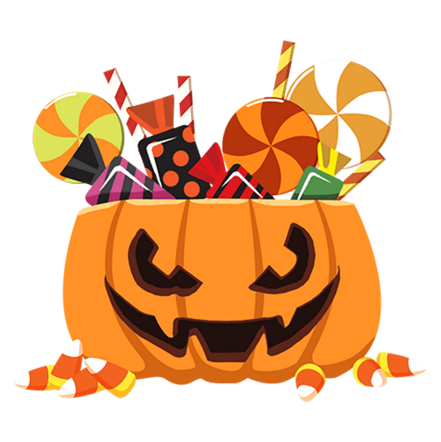 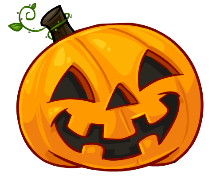 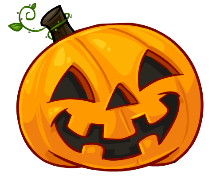 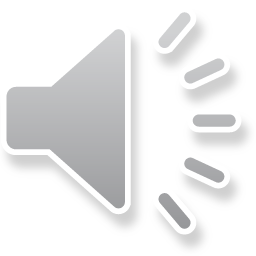 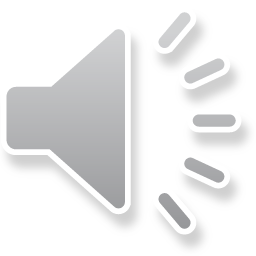 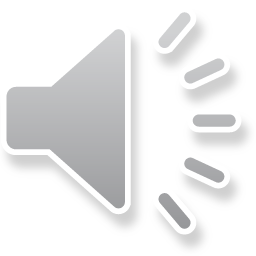 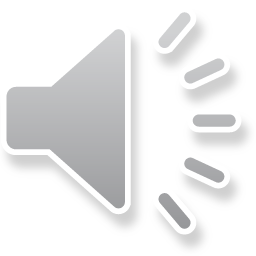 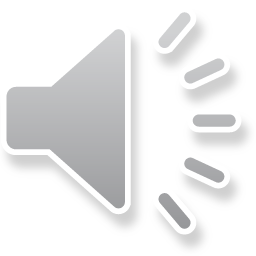 Câu hỏi số 7 ? [ Question 7 ? ]
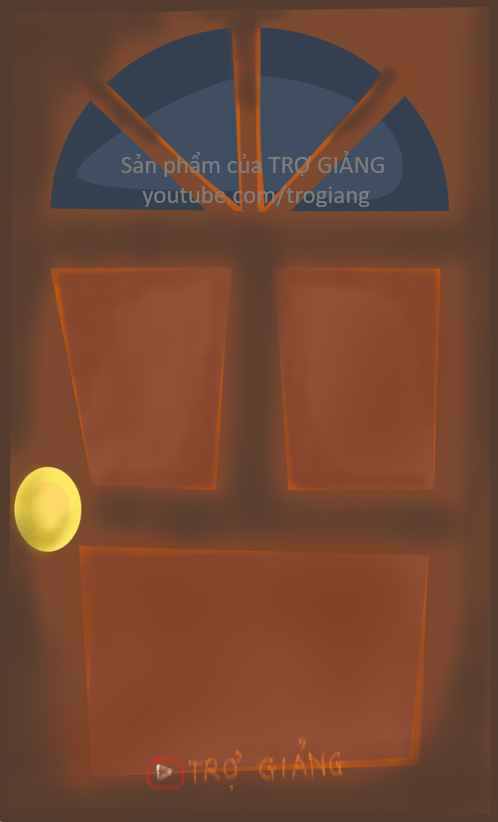 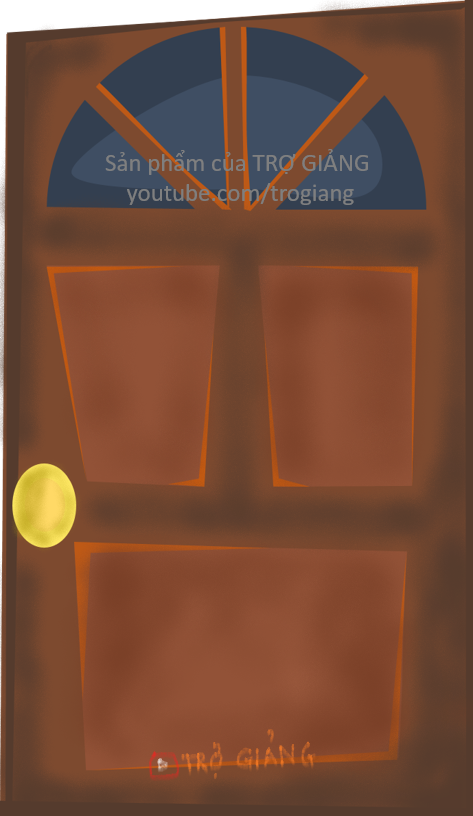 Điền đáp án ĐÚNG vào đây.
[ Correct answer ]
Điền đáp án SAI vào đây.
[ Wrong answer ]
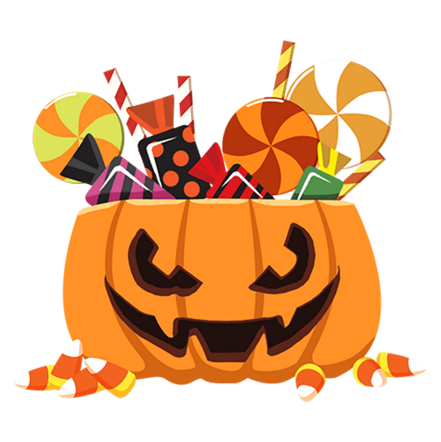 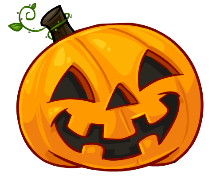 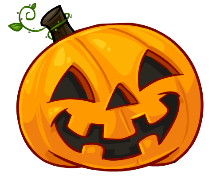 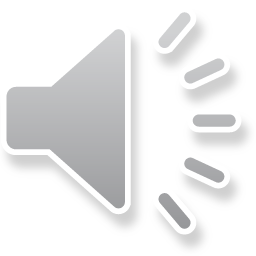 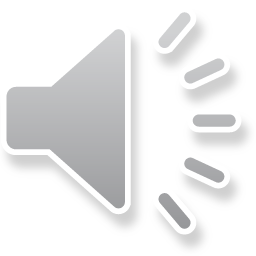 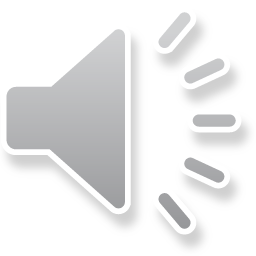 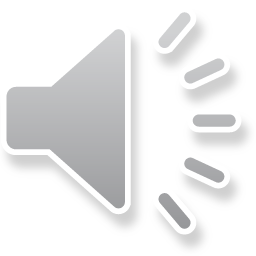 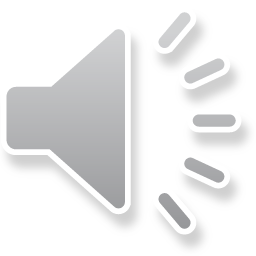 Câu hỏi số 8 ? [ Question 8 ? ]
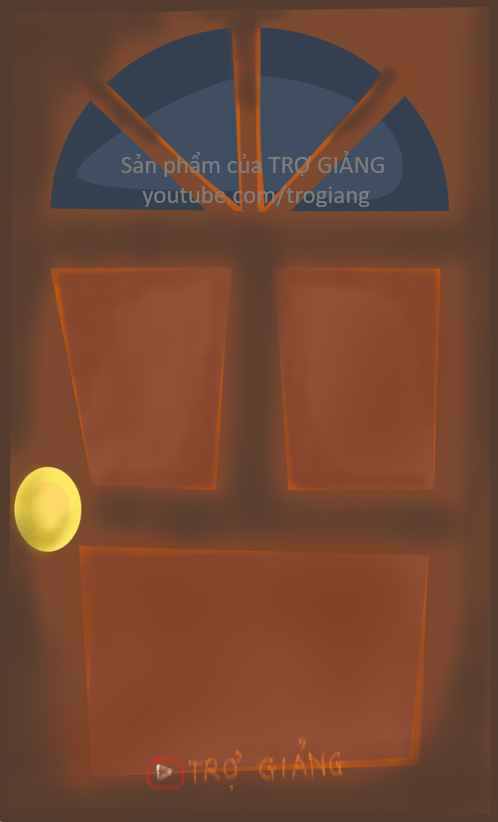 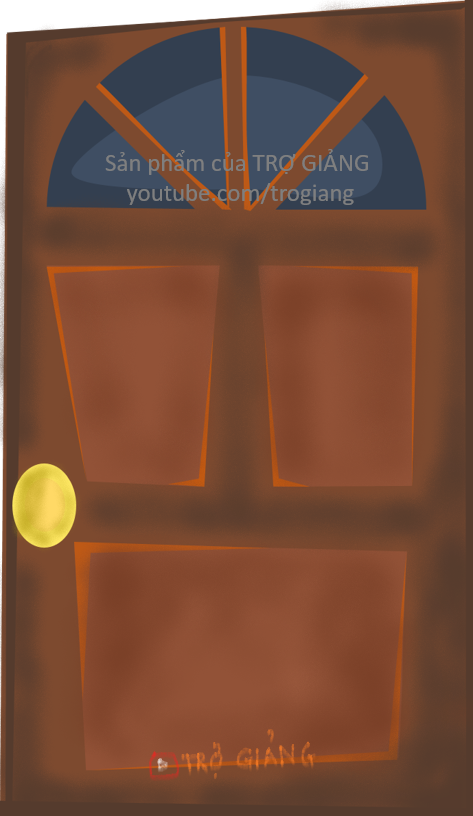 Điền đáp án SAI vào đây.
[ Wrong answer ]
Điền đáp án ĐÚNG vào đây.
[ Correct answer ]
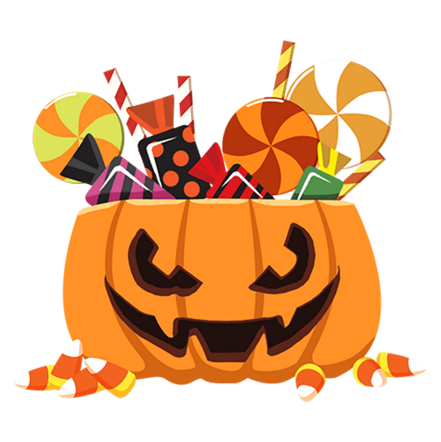 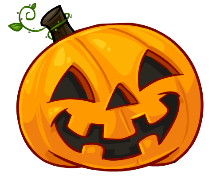 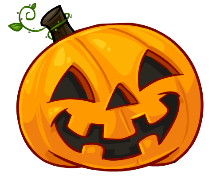 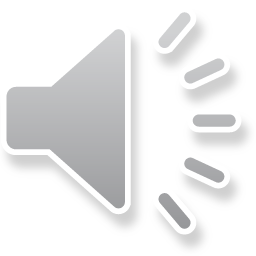 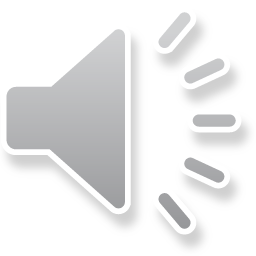 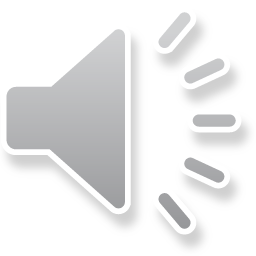 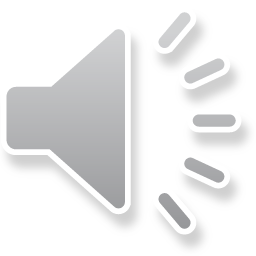 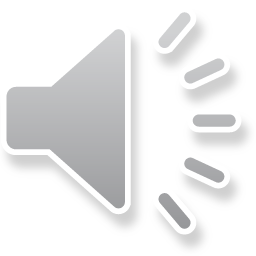 Câu hỏi số 9 ? [ Question 9 ? ]
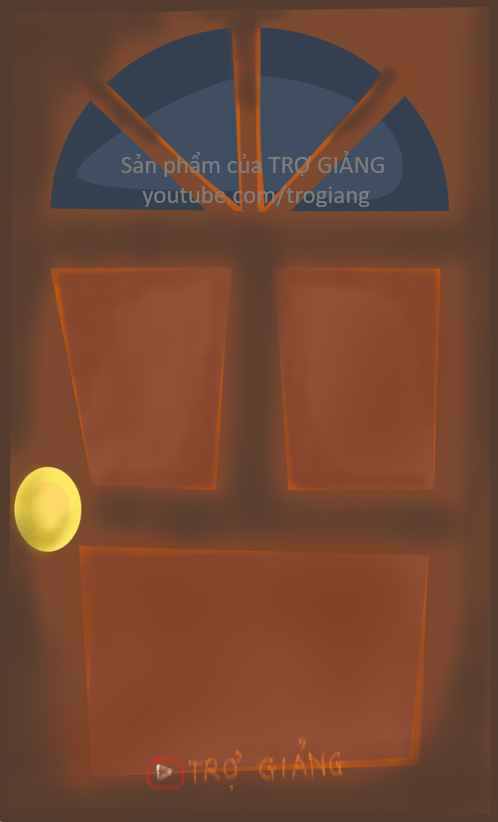 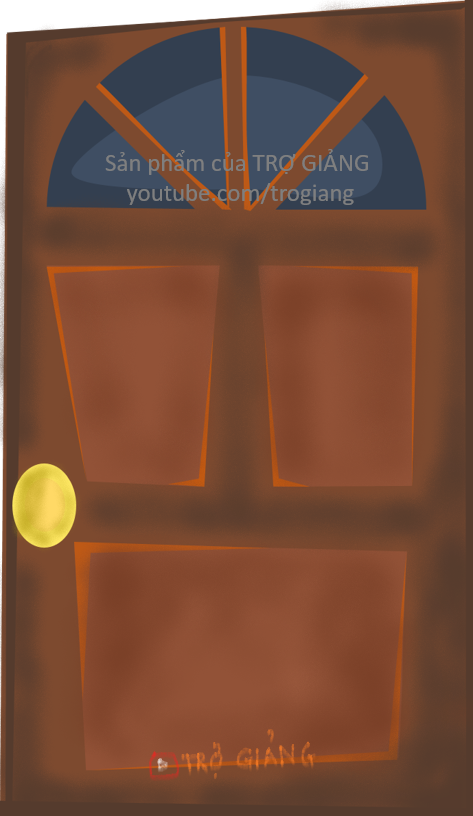 Điền đáp án ĐÚNG vào đây.
[ Correct answer ]
Điền đáp án SAI vào đây.
[ Wrong answer ]
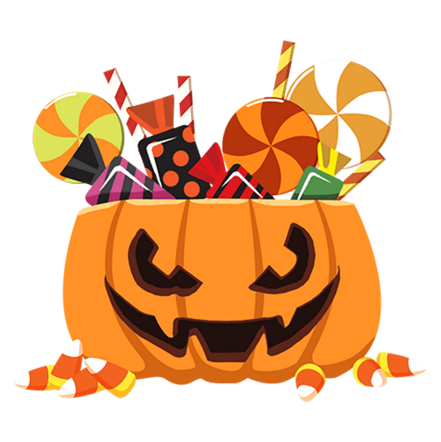 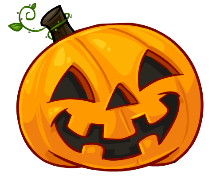 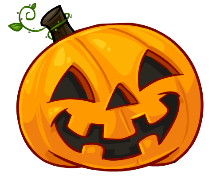 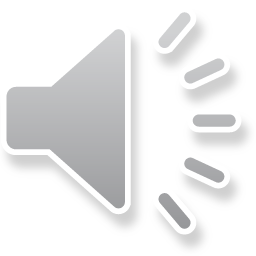 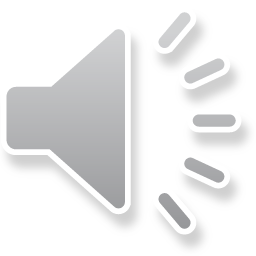 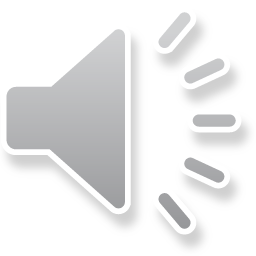 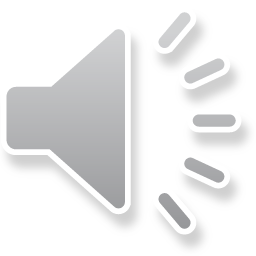 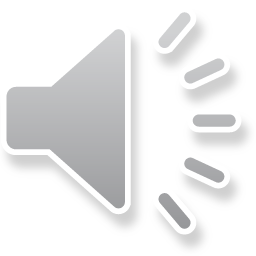 Câu hỏi số 10 ? [ Question 10 ? ]
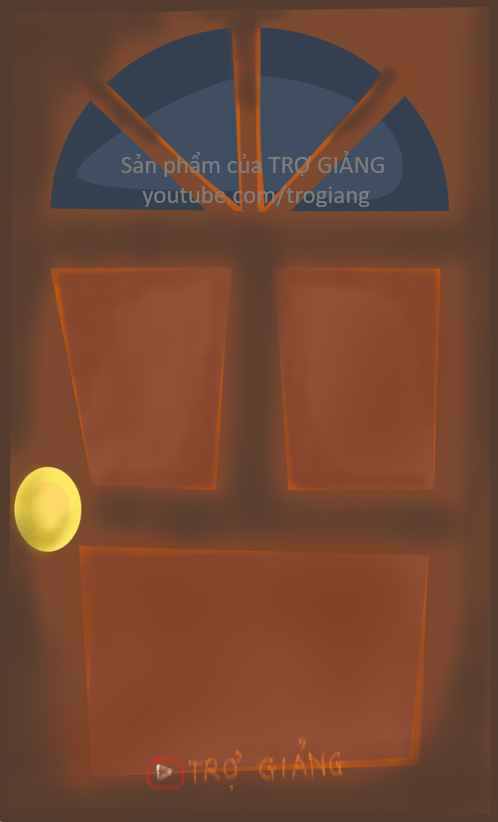 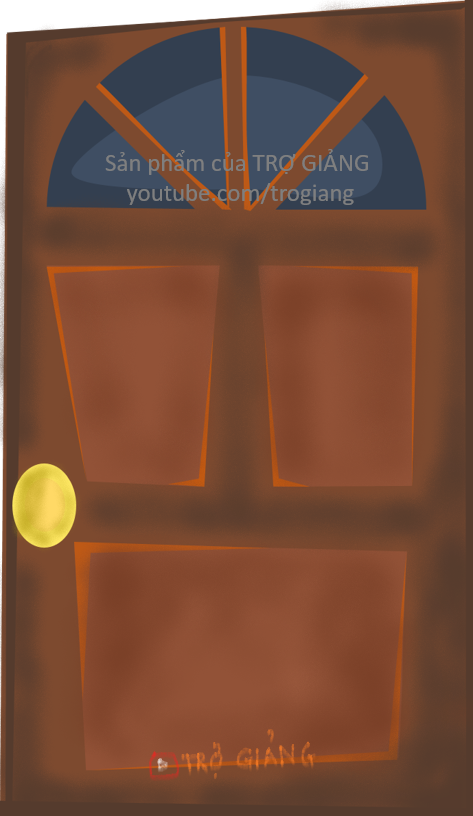 Điền đáp án SAI vào đây.
[ Wrong answer ]
Điền đáp án ĐÚNG vào đây.
[ Correct answer ]
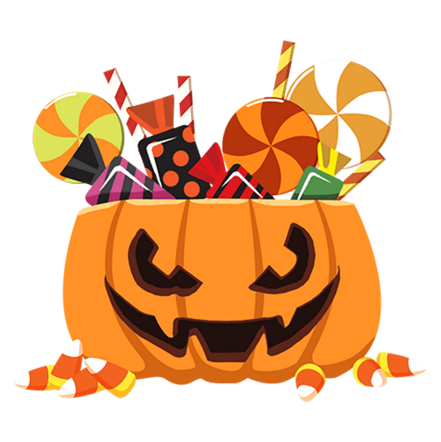 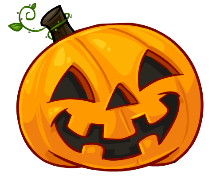 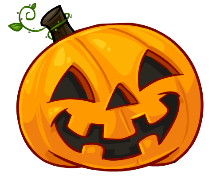 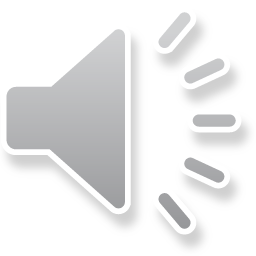 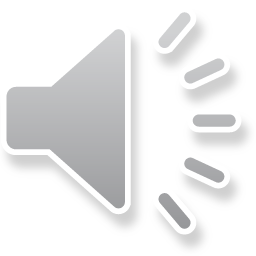 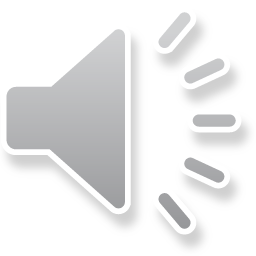 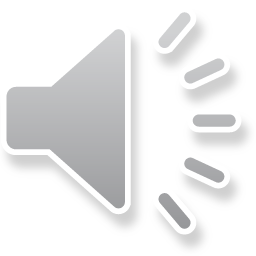 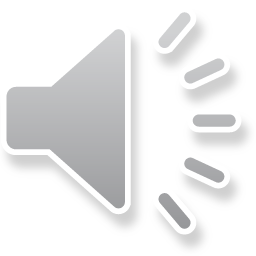